How – OVERALL EFFECT Question
Feedback -  Alliteration emphasises how much it’s spreading…
(device) emphasises…   (spreading/seriousness) 
(device) highlights…
(device) heightens… 
(device) creates a strong imagery of…
The writer utilises a (device)  to give us the impression of…
The (device) develops a strong atmosphere of…
The fire was “happy for a time…”
Example
Atkinson creates a seriousness when the mother is “snoring in her bed”. The juxtaposing imagery of an oblivious mother to a dangerous, growing fire with repetition “hotter and hotter” and alliteration “flames found the wood” heightens the contrasting, unexpected imagery and emphasises the seriousness. The unexpected personification of a toddler “happy for a time” is used by Atkinson to create an image of spreading out of control, unchecked. 
Overall, the extended metaphor creates an impression of the childlike quality of the fire “stretched” and alliterative “greedily gobbled” highlights the serious uncontrolled and spreading, wild nature of the fire.
Example
Atkinson creates a seriousness when the mother is “snoring in her bed”. The juxtaposing imagery of an oblivious mother to a dangerous, growing fire with repetition “hotter and hotter” and alliteration “flames found the wood” heightens the contrasting, unexpected imagery and emphasises the seriousness. The unexpected personification of a toddler “happy for a time” is used by Atkinson to create an image of spreading out of control, unchecked. 
Overall, the extended metaphor creates an impression of the childlike quality of the fire “stretched” and alliterative “greedily gobbled” highlights the serious uncontrolled and spreading, wild nature of the fire.
1
2
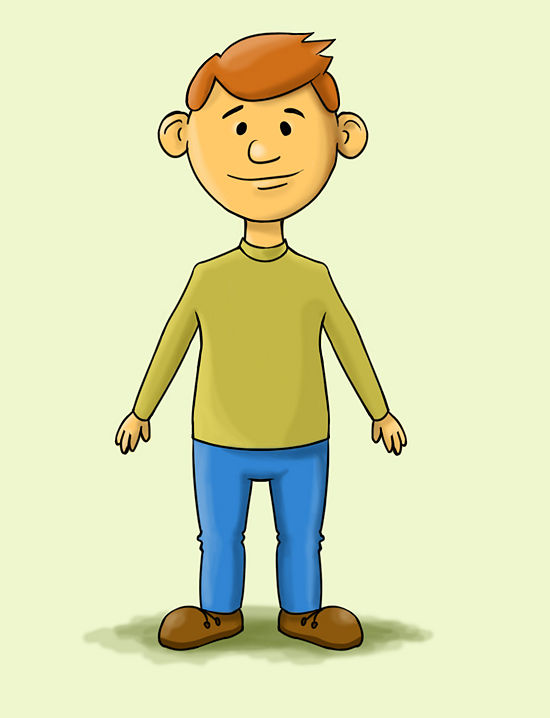 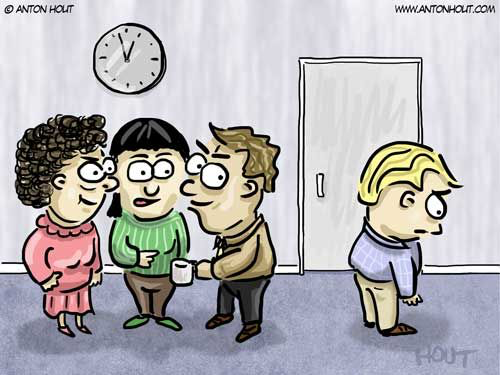 a   4
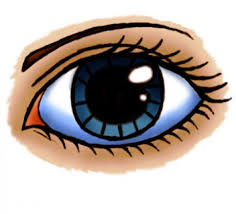 if
K
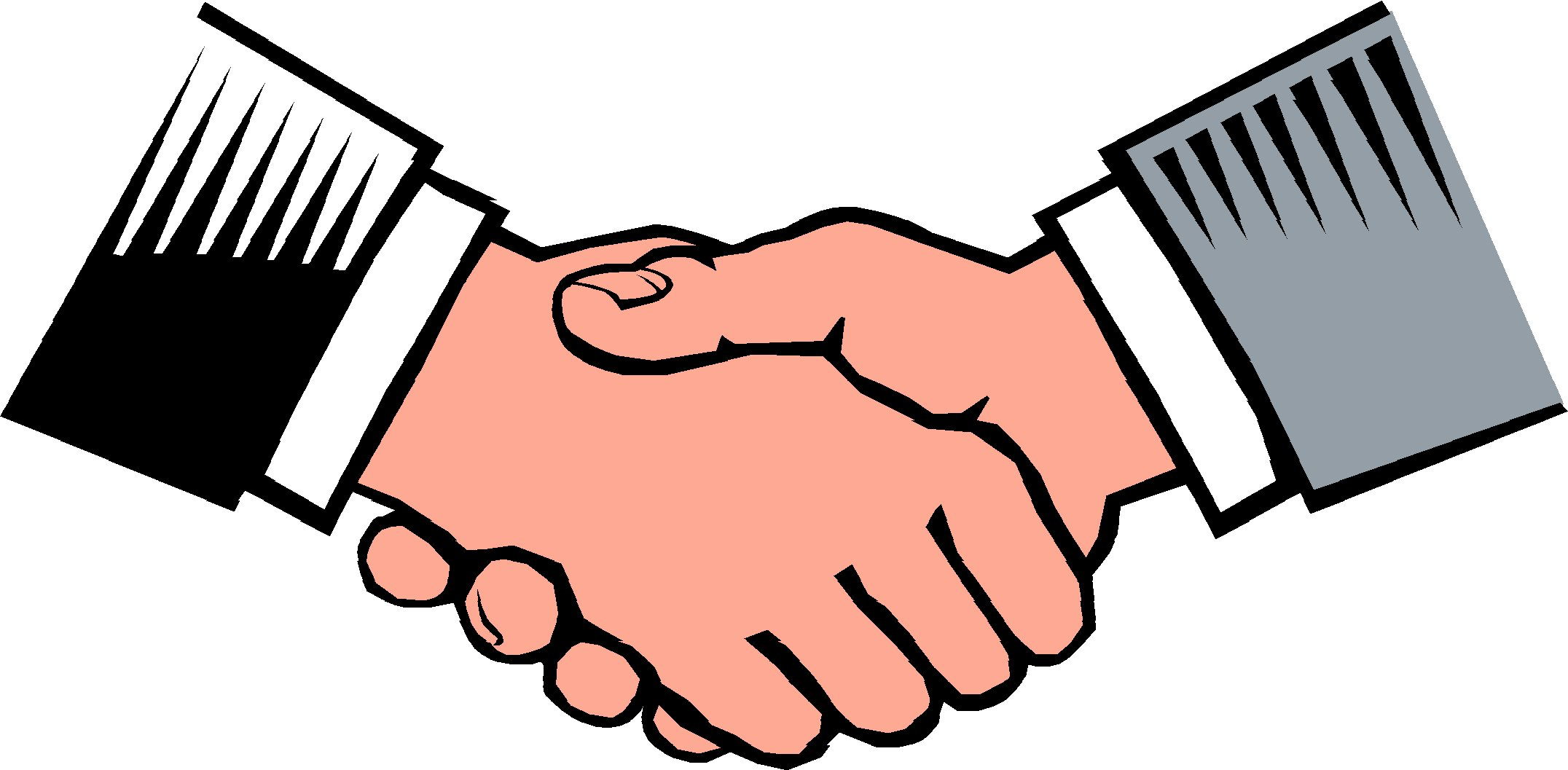 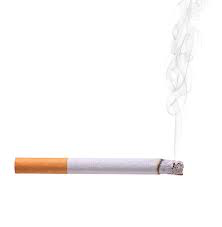 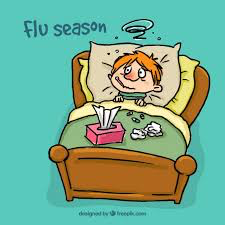 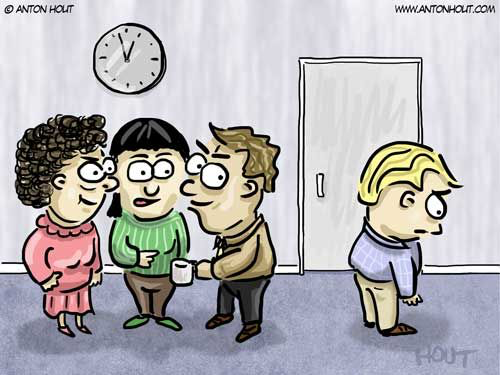 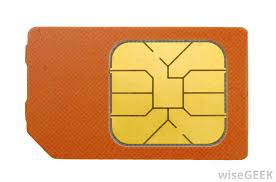 4
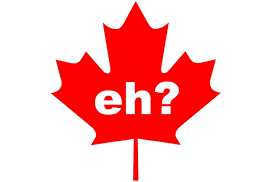 3
e
r
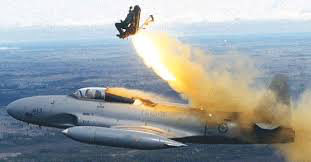 6
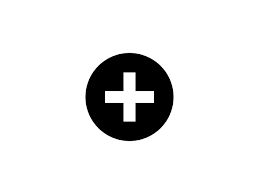 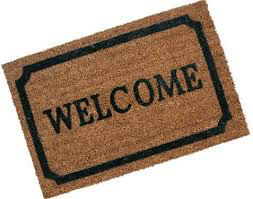 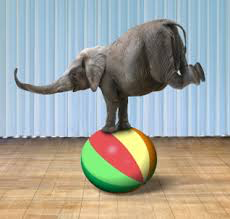 5
ive
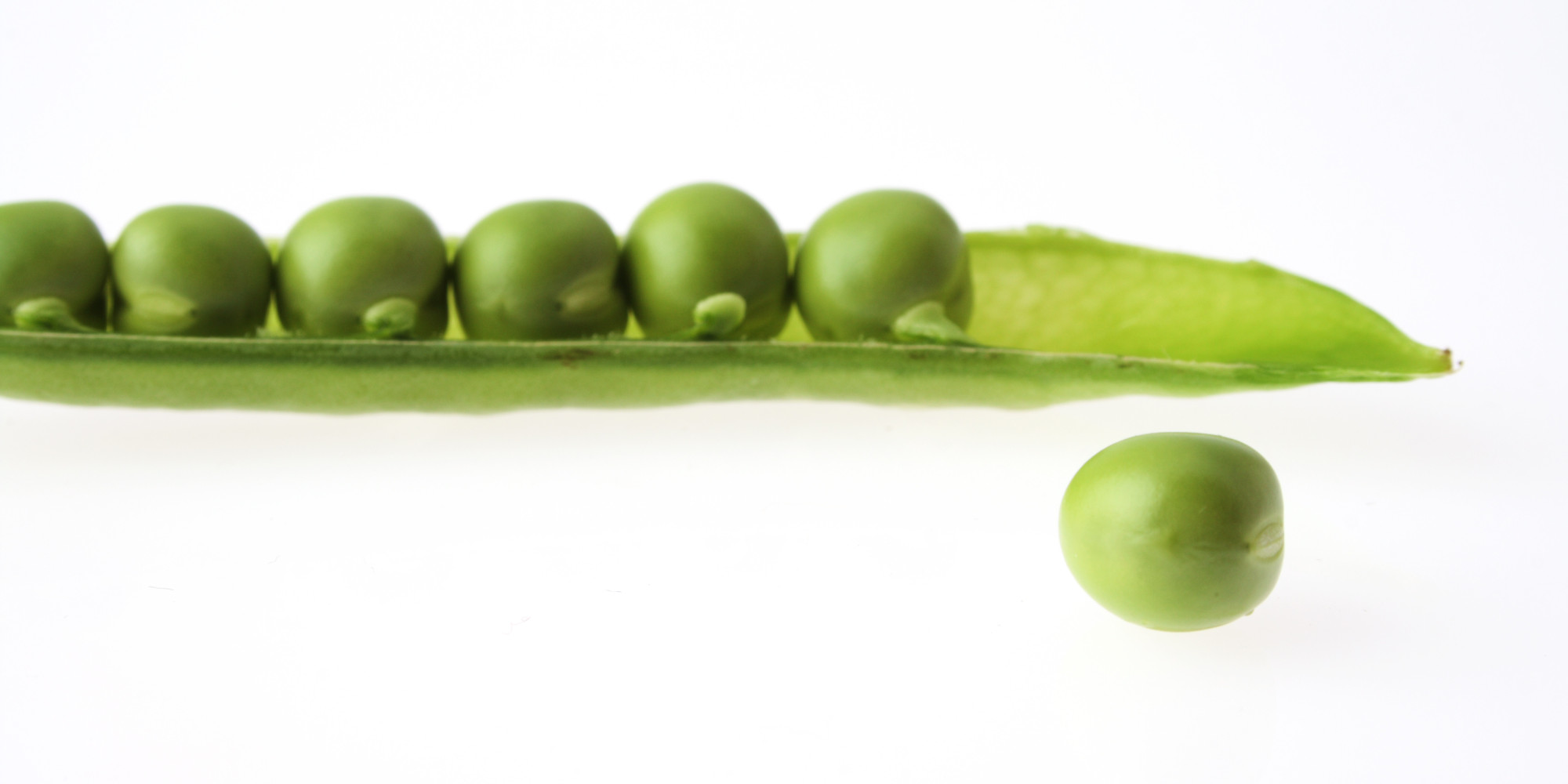 O
O
ah
Guess the writing techniques!!
1. metaphor 
2. personification
3. simile 
4. alliteration 
5. onomatopoeia 
6. adjective
As you work as a team, fill out your effect card. Give yourself a mark for each word you have that’s the same as mine.
36-49
How does the writer make these lines exciting and dramatic? [10 marks] 
You should write about:
 – what happens in these lines to build excitement and drama
 – the writer’s use of language and structure to create excitement and drama 
– the effects on the reader You must refer to the text to support your answer, using relevant subject terminology where appropriate.
Atkins uses panicked verbs for tension, “flings” shows aggression, panic, and tension. “______________________” (technique) – (emphasises tension)
Brainteasers!!!
Q: I’m tall when I’m young and I’m short when I’m old. What am I?
A: A candle.

Q: In a one-storey pink house, there was a pink person, a pink cat, a pink fish, a pink computer, a pink chair, a pink table, a pink telephone, a pink shower– everything was pink!What color were the stairs?
A: There weren’t any stairs, it was a one storey house.

Q: A girl is sitting in a house at night that has no lights on at all. There is no lamp, no candle, nothing. Yet she is reading. How?
A: The woman is blind and is reading braille.
Lord of the Rings – Mordor:
‘The gasping pools were choked with ash and crawling muds, sickly white and grey, as if the mountains had vomited the filth of their entrails upon the lands about. High mounds of crushed and powdered rock, great cones of earth fire-blasted and poison-stained, stood like an obscene graveyard in endless rows, slowly revealed in the reluctant light.’
Personification 
Adjectives 
Colours (imagery)
Strong, intense verbs 
Similes/metaphors
Extended metaphor of decay
Jaws
Foreshadowing death “dies”

Metaphor “house” ”tomb”

List of three 

Short sentence for effect 

Long sentences remind us of a fish swimming 

Alliteration 

Verbs of a submarine (battle) – “banking”
At thirty-five feet of water, sunlight dies. At a depth of 35 feet, the pressure is like being squeezed on all sides with the weight of a house. At 35 feet, the ocean becomes a tomb of silent, freezing cramped emptiness. Near emptiness. The colossal, bullet-grey fish slithered slowly, its tail waving just enough to maintain motion. It saw nothing, for the water was murky with motes of vegetation — it didn’t need to see when its nose was as fine-tuned as a radar. The fish had been moving parallel to the shoreline. Now it turned. It began banking slightly, and followed the bottom gradually upward. The fish perceived more light in the water; still it saw nothing. But its scent-glands began to tingle…
The Fair
Verbs “flash” blinding” seem explosive and unpredictable 

5 senses “acrid taste” 

Adjectives “rickety” 

Extended Metaphor of children compared to farm animals ”herded”, “lags behind” “persuade him” seems cute and adorable.
Dazzling those around, the bright lights flash, almost blinding any who dare to look their way.  The cacophony of sounds, each clashing horribly with the next, is almost deafening.  The acrid taste of diesel fumes burns the back of the throat of anyone who gets too close to the rickety Teacup ride.
A group of excitable toddlers are being herded along by over protective mothers - bobbing along like brightly shining Chinese lanterns.  One lags behind, gazing wistfully at the waltzers, while his mother tries to persuade him to go on the Teacups.
The Beach
Dialogue

Adjectives 

Alliteration “savourty scent” 

5 senses 

Similes 

Verbs of relaxation used constantly
Carefully choosing their places among the sea of sunbathers, the new arrivals to the beach lay down their towels on the glistening sand as a red-faced toddler chants, "I want ice cream, I want ice cream!" as he passes the multicoloured van with his already exasperated mother.
Shops and cafés line the beach, a cool summer's breeze wafting the savoury scent of hotdogs and burgers towards beach-goers and tourists, tempting them to buy the delicious treats.  Seagulls circle the beach like vultures, occasionally pouncing on an empty crisps packet or fallen ice cream, only to be scared away by intrigued children or angry parents.
Lounging on their luxurious houseboats, the wealthy residents of the marina gaze out to sea
The Dinner/Dining Hall
Condensation slides its way down the window, leaving behind it a ribbon of smooth, murky darkness. The sheer suffocating heat and humidity inside suggests the number of drenched bodies seeking refuge from the relentless onslaught of rain. 
In one corner, a single teacher loses the battle to restrain a group of shouting children and is swamped in a wave of uniformed bodies. 
Buzzing with anticipation, their instincts triggered by the promise of food, the mass of children charges past him into the canteen. Dragging back some small measure of control, he finally manages to stem the flow and continues to thin out the crowd at a steadier pace with many jealous glances towards the table where several of his fellow teachers lounge, indulging in a few sweet, children-free minutes.
Vivid imagery (slides its way down) personified 

Adjectives “smooth, murky”

Metaphor of ”battle” 

Onomatopoeia “buzzing” 

“flow” metaphor – slightly humorously dehumanising the students
Lord of the Rings – Mordor:
1‘The gasping pools were choked with ash and crawling muds, sickly white and grey, as if the mountains had vomited the filth of their entrails upon the lands about. High mounds of crushed and powdered rock, great cones of earth fire-blasted and poison-stained, stood like an obscene graveyard in endless rows, slowly revealed in the reluctant light.’
2 - Jaws
At thirty-five feet of water, sunlight dies. At a depth of 35 feet, the pressure is like being squeezed on all sides with the weight of a house. At 35 feet, the ocean becomes a tomb of silent, freezing cramped emptiness. Near emptiness. The colossal, bullet-grey fish slithered slowly, its tail waving just enough to maintain motion. It saw nothing, for the water was murky with motes of vegetation — it didn’t need to see when its nose was as fine-tuned as a radar. The fish had been moving parallel to the shoreline. Now it turned. It began banking slightly, and followed the bottom gradually upward. The fish perceived more light in the water; still it saw nothing. But its scent-glands began to tingle…
3- The Fair
Dazzling those around, the bright lights flash, almost blinding any who dare to look their way.  The cacophony of sounds, each clashing horribly with the next, is almost deafening.  The acrid taste of diesel fumes burns the back of the throat of anyone who gets too close to the rickety Teacup ride.
A group of excitable toddlers are being herded along by over protective mothers - bobbing along like brightly shining Chinese lanterns.  One lags behind, gazing wistfully at the waltzers, while his mother tries to persuade him to go on the Teacups.
4 - The Beach
Carefully choosing their places among the sea of sunbathers, the new arrivals to the beach lay down their towels on the glistening sand as a red-faced toddler chants, "I want ice cream, I want ice cream!" as he passes the multicoloured van with his already exasperated mother.
Shops and cafés line the beach, a cool summer's breeze wafting the savoury scent of hotdogs and burgers towards beach-goers and tourists, tempting them to buy the delicious treats.  Seagulls circle the beach like vultures, occasionally pouncing on an empty crisps packet or fallen ice cream, only to be scared away by intrigued children or angry parents.
Lounging on their luxurious houseboats, the wealthy residents of the marina gaze out to sea
5 - The Dinner/Dining Hall
Condensation slides its way down the window, leaving behind it a ribbon of smooth, murky darkness. The sheer suffocating heat and humidity inside suggests the number of drenched bodies seeking refuge from the relentless onslaught of rain. 
In one corner, a single teacher loses the battle to restrain a group of shouting children and is swamped in a wave of uniformed bodies. 
Buzzing with anticipation, their instincts triggered by the promise of food, the mass of children charges past him into the canteen. Dragging back some small measure of control, he finally manages to stem the flow and continues to thin out the crowd at a steadier pace with many jealous glances towards the table where several of his fellow teachers lounge, indulging in a few sweet, children-free minutes.